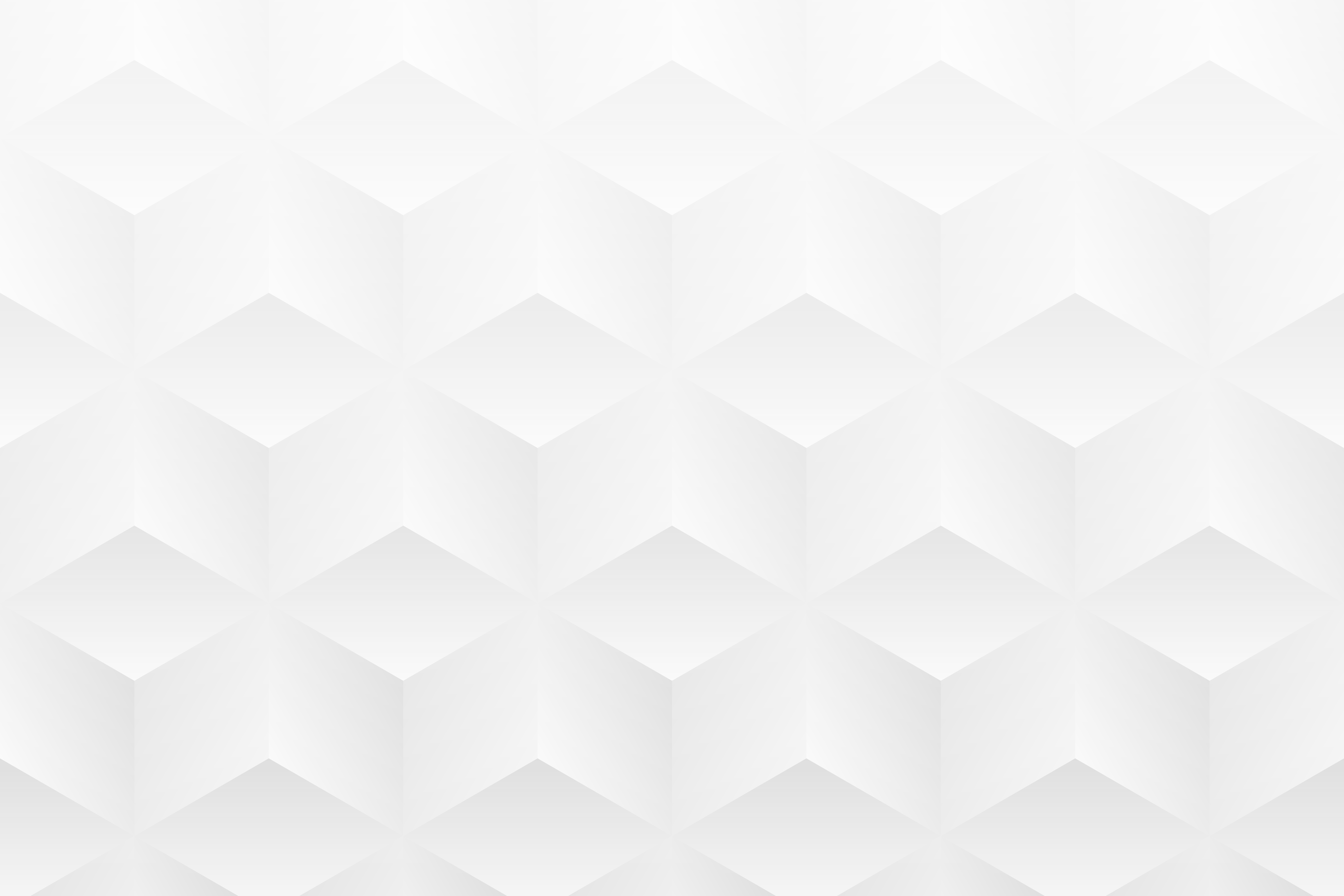 MODELLO DI BUSINESS MODEL CANVAS PER STARTUP TECNOLOGICHE DI ESEMPIO per PowerPoint
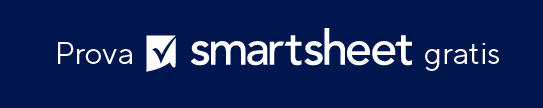 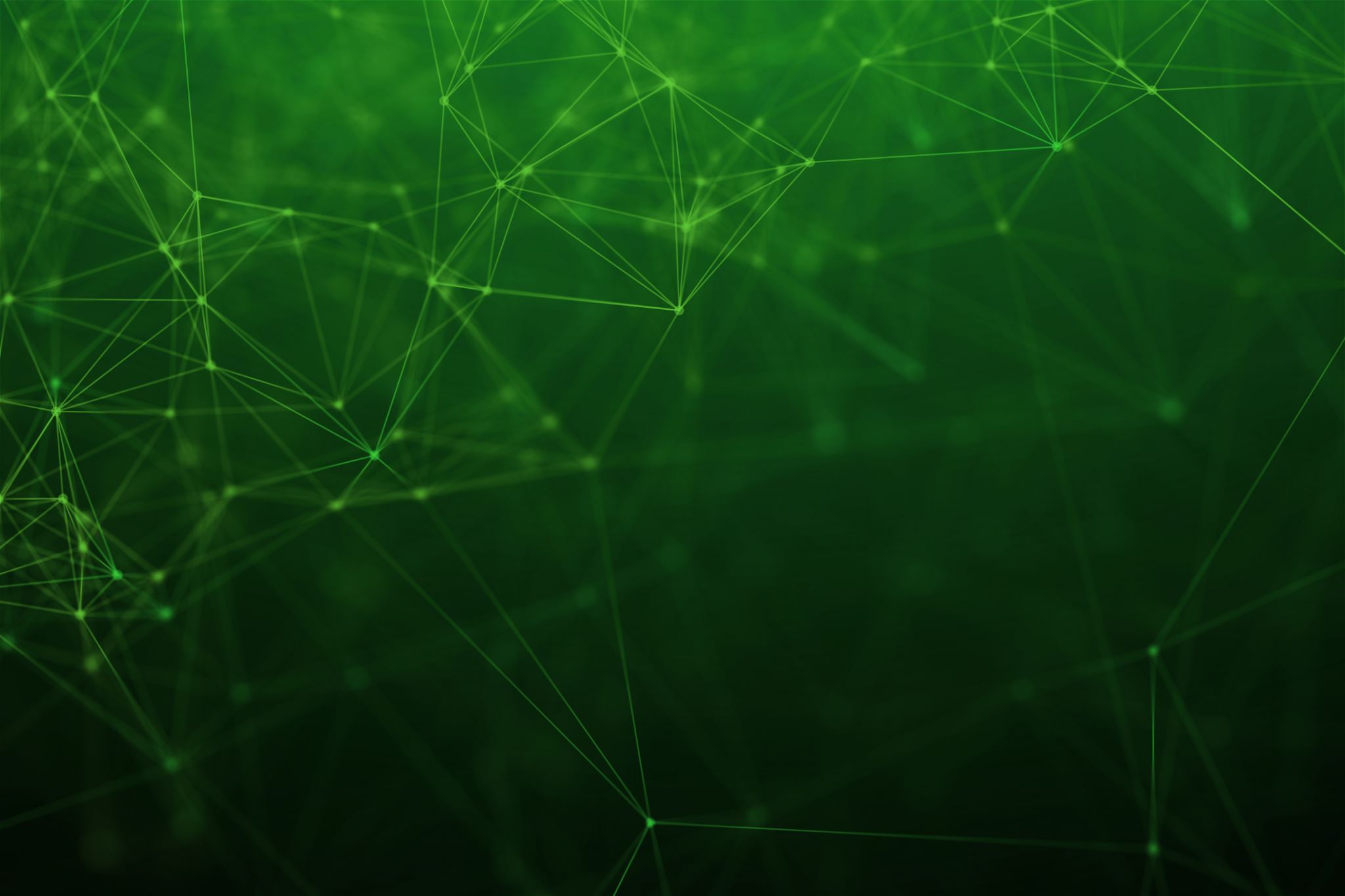 STARTUP
TECNOLOGICHE
Questo modello di canvas per startup tecnologiche fornisce una panoramica strutturata per aiutare la tua startup tecnologica a visualizzare e definire strategicamente il tuo modello di business, concentrandoti sulle aree critiche per la crescita e la sostenibilità.
MODELLO DI BUSINESS MODEL CANVAS PER STARTUP TECNOLOGICHE DI ESEMPIO